Question 20
Generalization

Question
After the learning by dropout method the following inference rule must be applied 
Weight scaling
Averaging scaling
Pooling scaling
Dropout
Goal
making bagging practical for ensembles of very many large neural networks
trains the ensemble consisting of all sub-networks that can be formed by removing non-output units from an underlying base network
dropout algorithm multiplicating by zero
3
Dropout
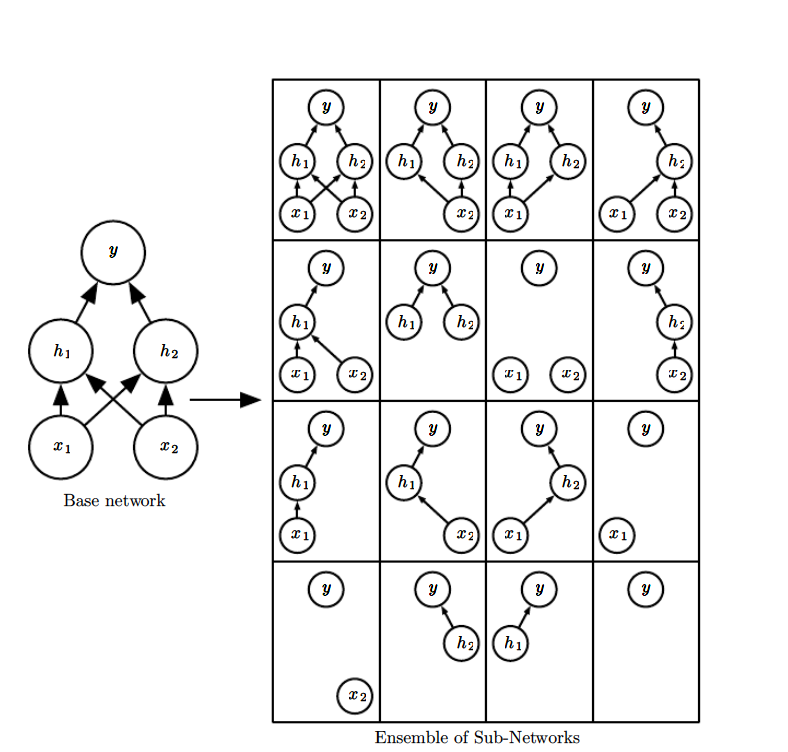 Sixteen possible subsets
4
Dropout
Train 
we use a minibatch-based learning algorithm that makes small steps
such as stochastic gradient descent

Each time we load an example into a minibatch
randomly sample a different binary mask to apply to all of the input and hidden units in the network
The mask for each unit is sampled independently from all of the others

Probability of sampling a mask value
hyperparameter fixed before training begins
e.g., input unit is included with probability 0.8 and a hidden unit is included with probability 0.5
5
Dropout
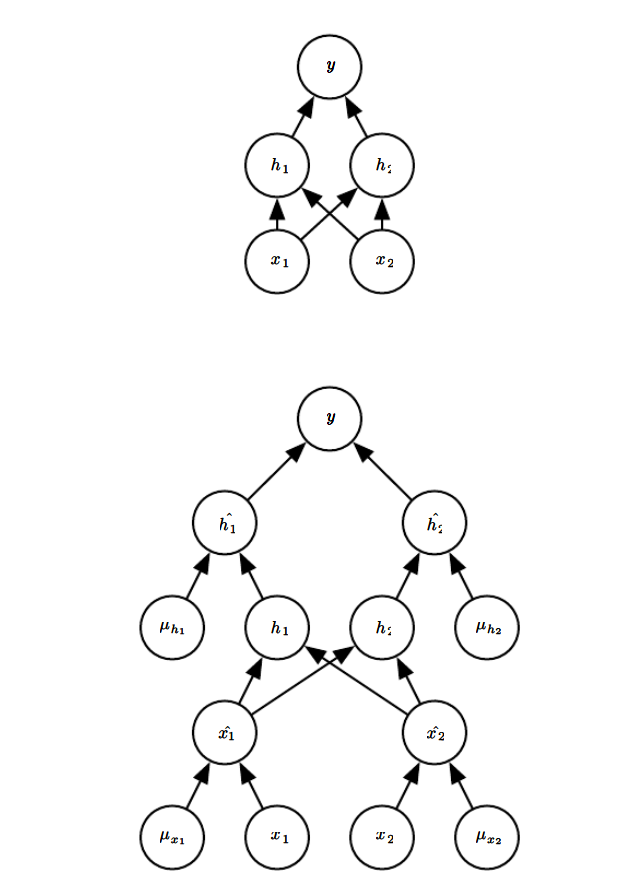 randomly sample a vector μ with one entry for each input or hidden unit in the network
6
Dropout
Error mimimization 

Weights 
the models share parameters, with each model inheriting a different subset of parameters from the parent neural network
exponential number of models with a tractable amount of memory
tiny fraction of the possible sub-networks are each trained for a single step
the parameter sharing causes the remaining sub-networks to arrive at good settings of the parameters
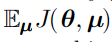 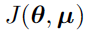 7
Dropout
Bagging
Model i produces a probability distribution 


Prediction of the ensemble


Dropout
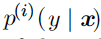 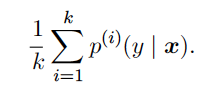 arithmetic mean over all masks
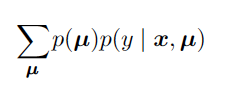 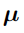 mask vector
8
Dropout
Exopnential number of terms 
geometric mean rather than the arithmetic mean of the ensemble members’ predicted distributions
unnormalized probability distribution





Prediction
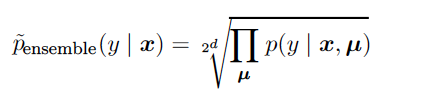 Uniform distribution over μ
d is the number of units that may be dropped
re-normalize the ensemble
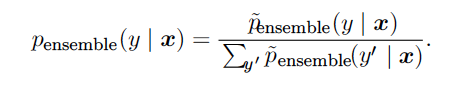 9
Dropout
Weight scaling inference rule
Weights going out of unit i multiplied by the probability of including unit i
capture the right expected value of the output from that unit

Consider a softmax regression classifier with n input variables represented by the vector v
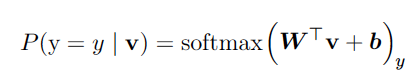 10
Dropout
sub-models by element-wise multiplication of the input with a binary vector d


ensemble predictor is defined by re-normalizing the geometric mean
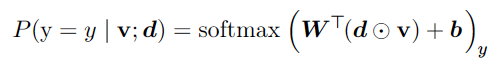 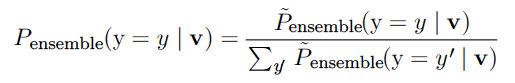 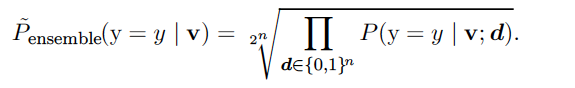 11
Dropout
Simplify
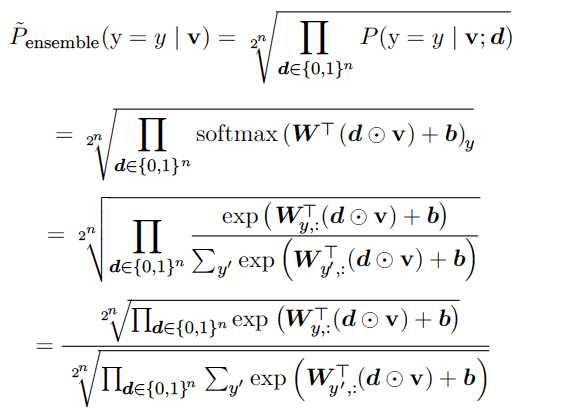 12
Dropout
Ignore multiplication by factors that are constant with respect to y
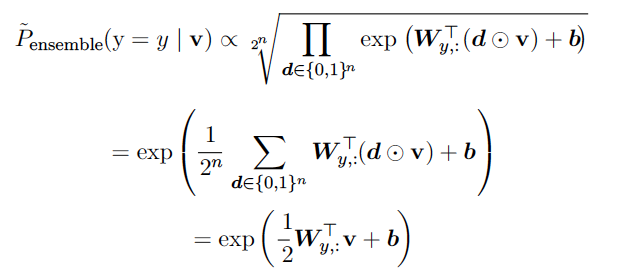 13
Dropout
One advantage of dropout is that it is very computationally cheap

It works well for models that uses a distributed representation
Feedforward neural networks, probabilistic models such as restricted Boltzmann machines and recurrent neural networks
When extremely few labeled training examples are available, dropout is less effective
Applied to linear regression, dropout is equivalent to L2 weight decay
Multiplying the weights by μ ∼ N (1, I) can outperform dropout based on binary masks
14
Dropout
Idea from biology
Hidden units must be prepared to be swapped and interchanged between models
sexual reproduction 
involves swapping genes between two different organisms
creates evolutionary pressure for genes to become not just good
become readily swapped between different organisms
Finally
Dropout regularizes each hidden unit to be not merely a good feature but a feature that is good in many contexts
15
Dropout
Important 
highly intelligent
adaptive destruction of the information content of the input rather than destruction of the raw values of the input
e.g. 
if the model learns a hidden unit hi that detects a face by finding the nose, then dropping hi corresponds to erasing the information that there is a nose in the image
The model must learn another hi, either that redundantly encodes the presence of a nose, or that detects the face by another feature, such as the mouth
noise is multiplicative
Multiplicative noise does not allow such a pathological solution to the noise robustness problem
16
References
Material
Slides
Video Lessons

Books
I. Goodfellow, Y. Bengio, A. Courville, Deep Learning, MIT Press, 2016